8 March 2011 and 12 Dec. 2011
Sudden increase in numbers on Wikipedia
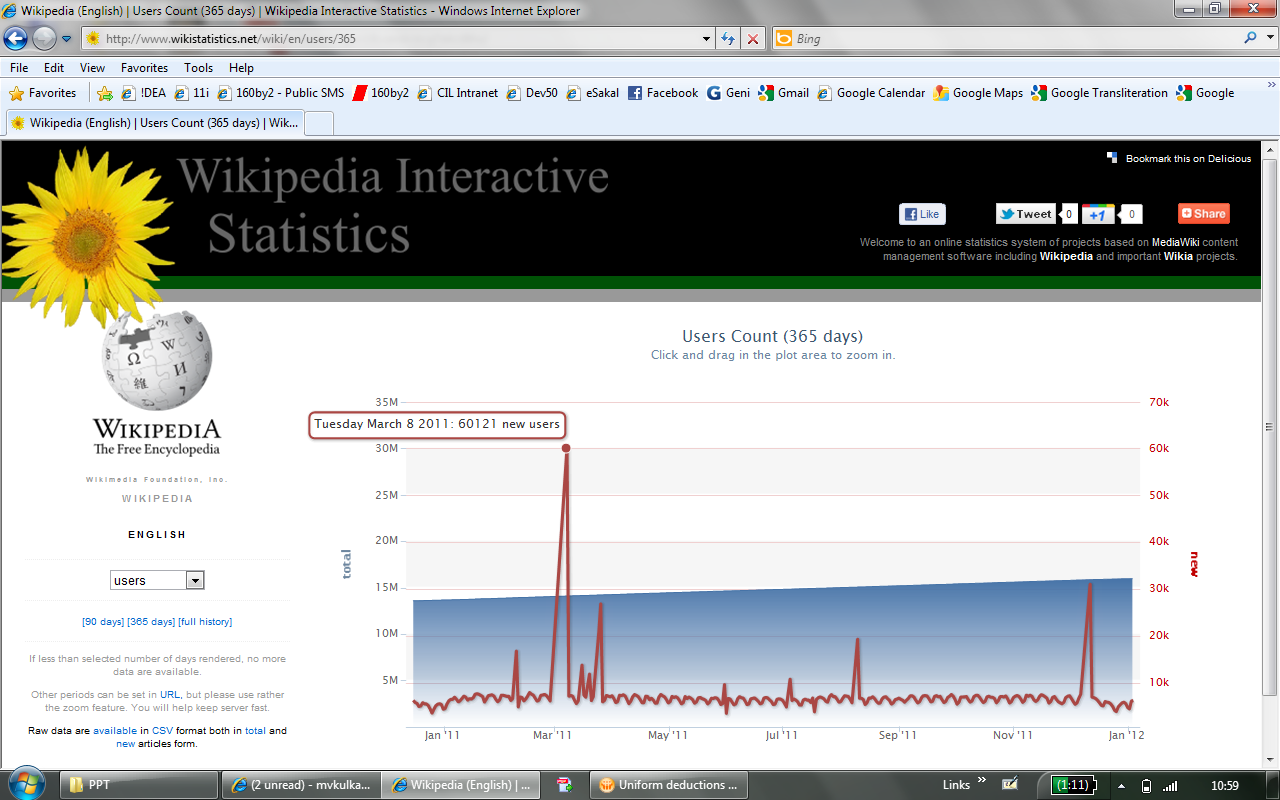 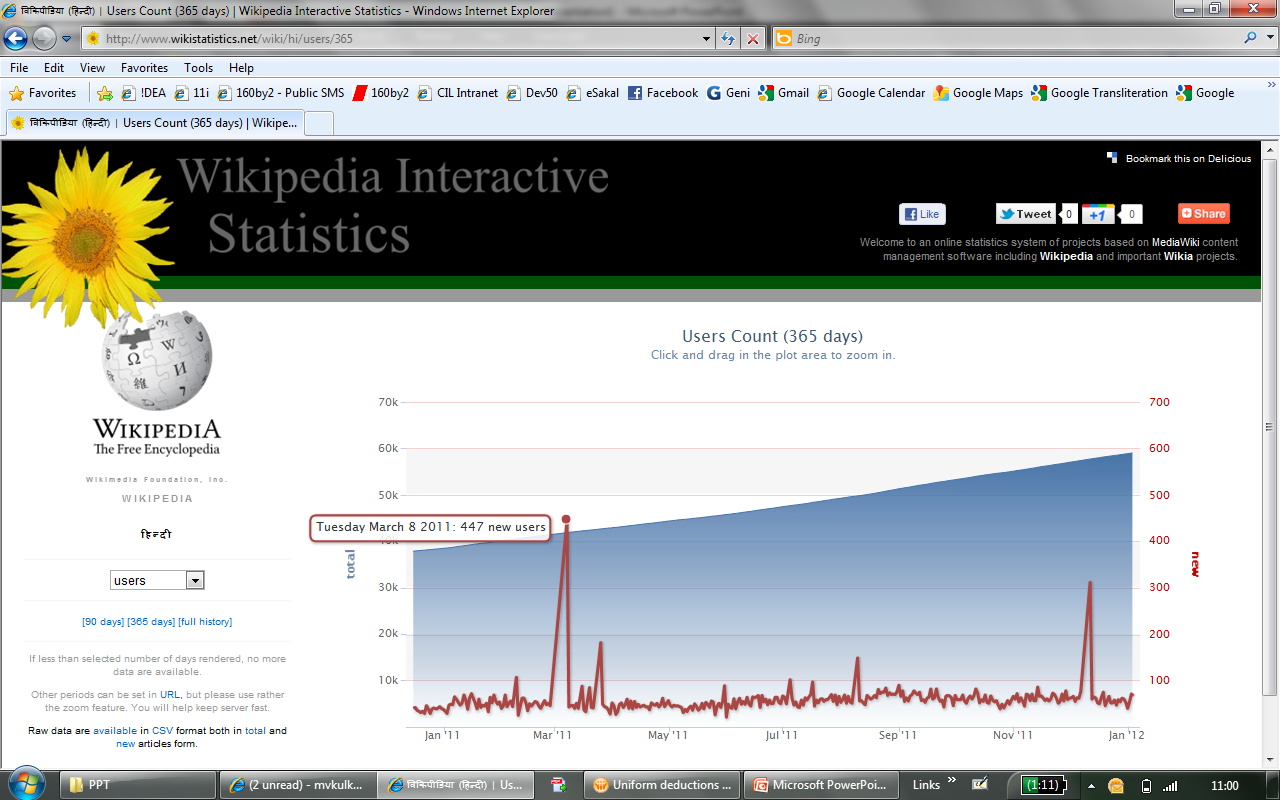 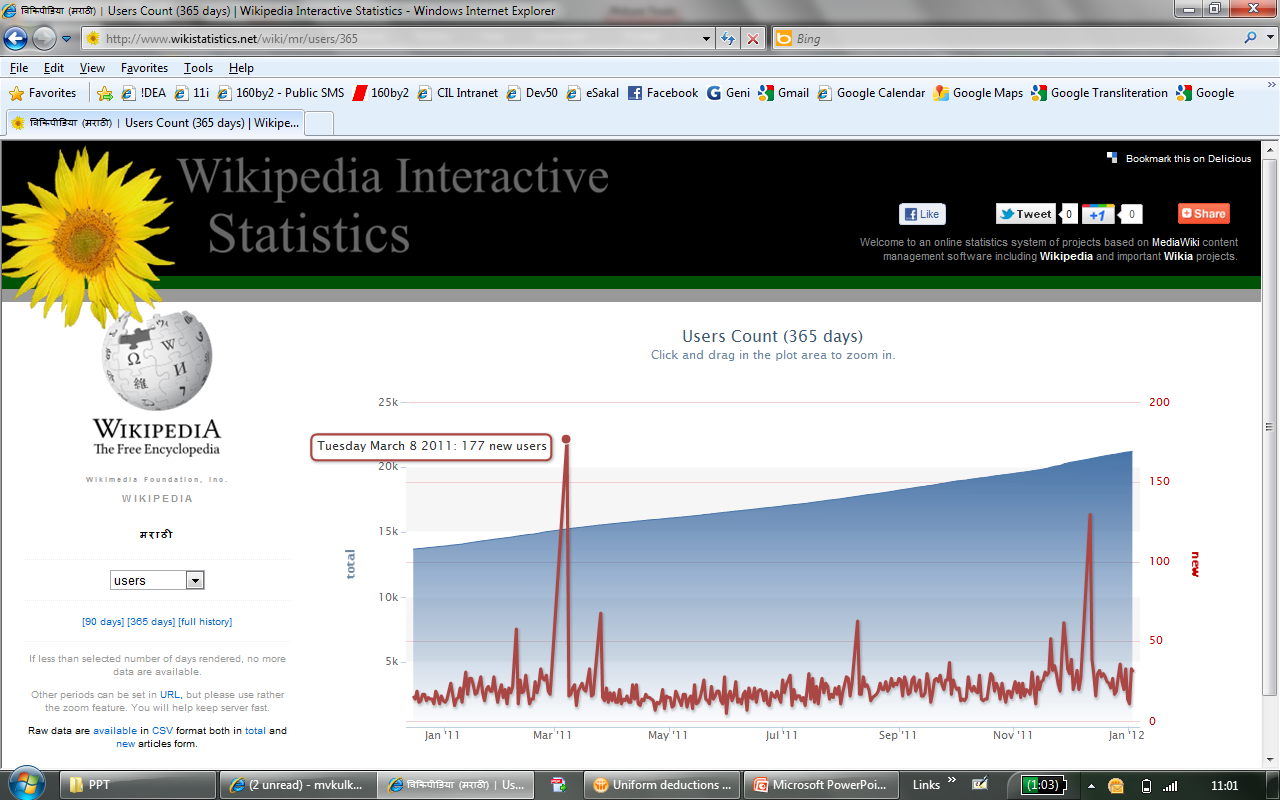 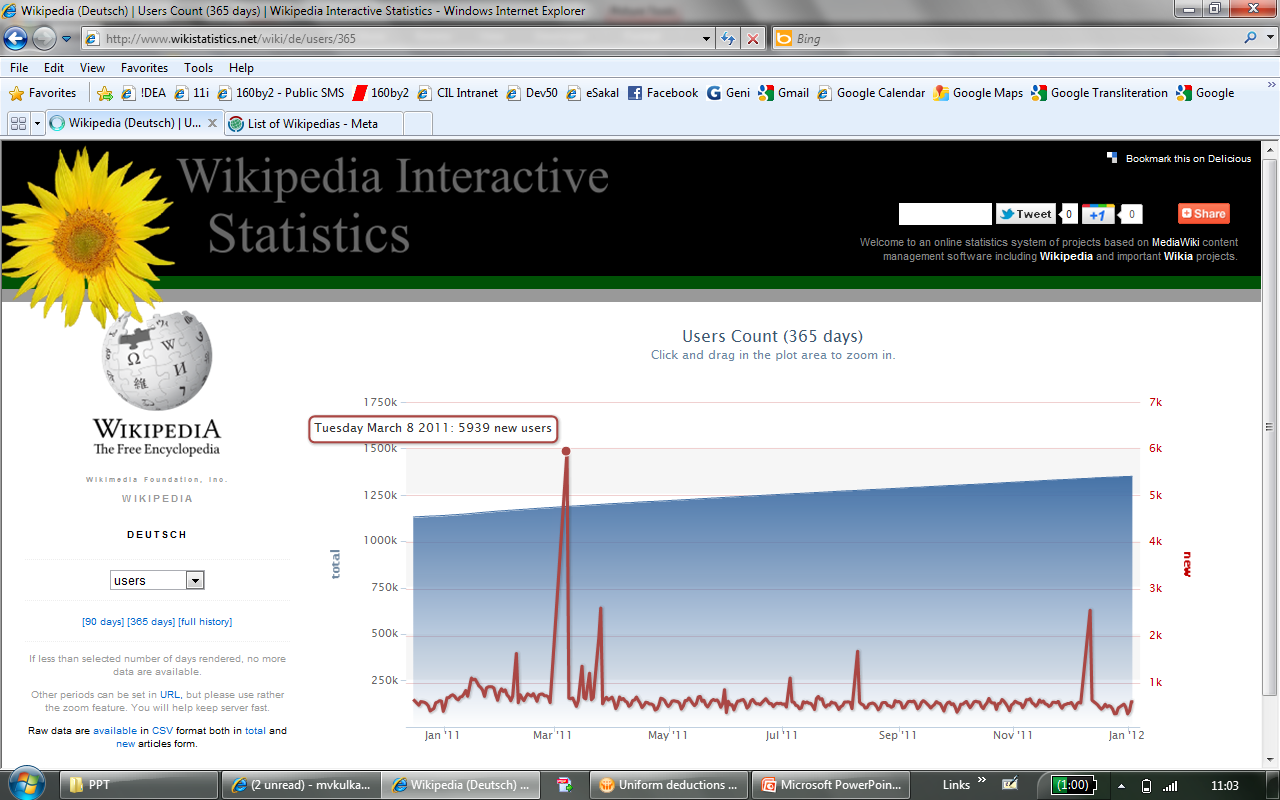 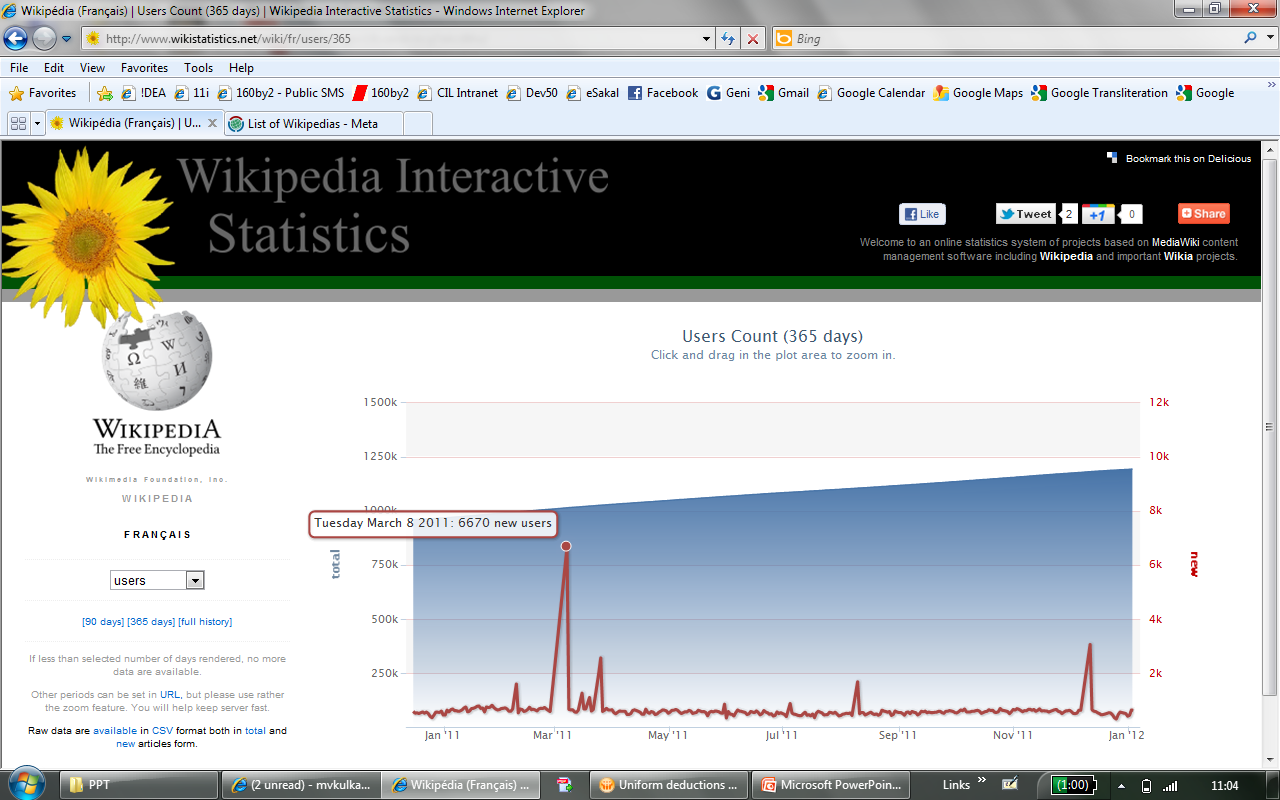 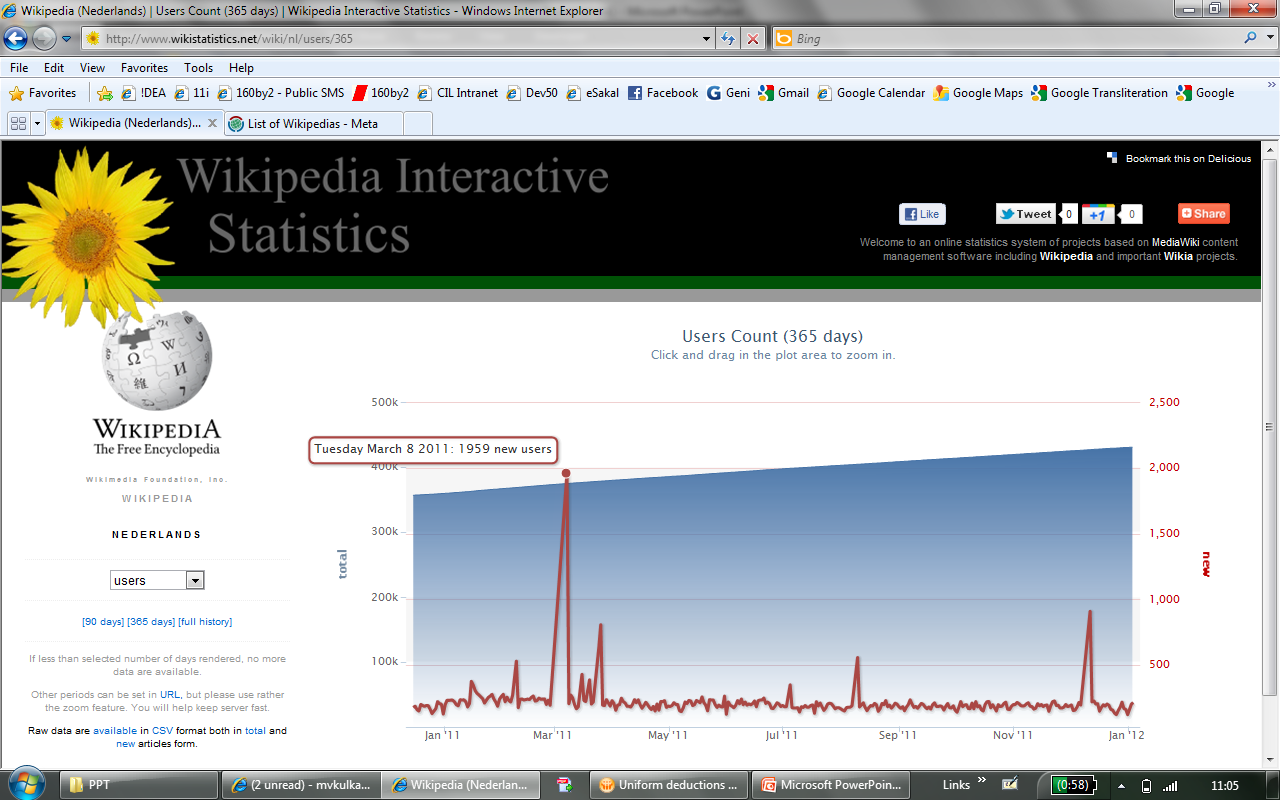 Thanks